Figure 2 Detection of (1→3)-β- d -glucan in serum before clinical detection of an invasive fungal infection.
Clin Infect Dis, Volume 39, Issue 2, 15 July 2004, Pages 199–205, https://doi.org/10.1086/421944
The content of this slide may be subject to copyright: please see the slide notes for details.
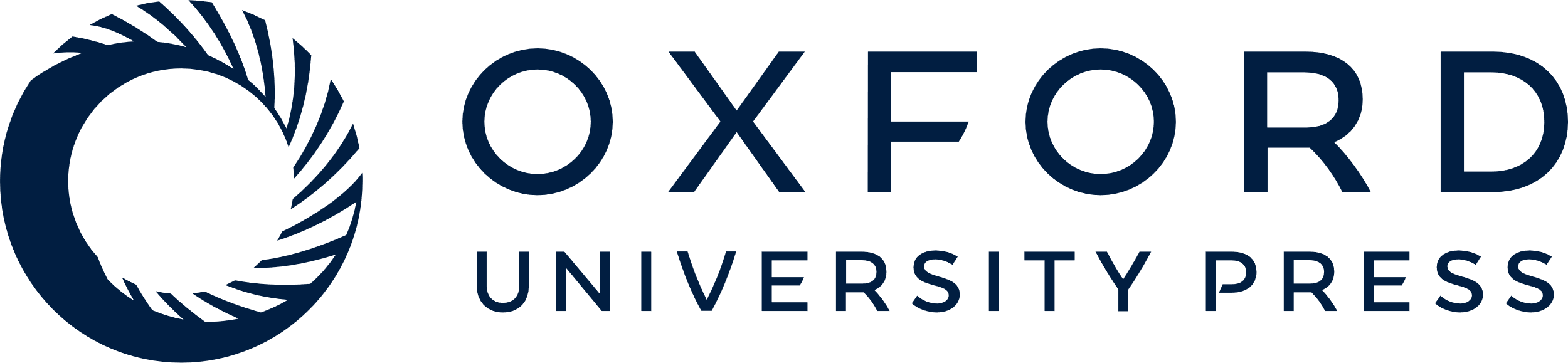 [Speaker Notes: Figure 2  Detection of (1→3)-β- d -glucan in serum before clinical detection of an invasive fungal infection. 


Unless provided in the caption above, the following copyright applies to the content of this slide: © 2004 by the Infectious Diseases Society of America]